議題２　高次脳機能障がいの普及啓発の方向性について
資料２
ご意見いただきたい内容：効果的な普及啓発方法について
１．普及啓発イベント
・府民を対象とし、集客施設においてイベントを実施。
・イオン株式会社との包括連携協定に基づく公民連携の取組みとして、イオンモールにて実施。
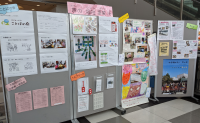 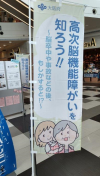 １２
議題２　高次脳機能障がいの普及啓発の方向性について
資料２
２．普及啓発用ツール
・普及啓発を行うため、府民や支援者等が、いつでも気軽に知識を習得することができるような普及啓発用ツールの作成・
　公開に向け、令和５年８月及び令和５年12月～令和6年１月の計２回検討会を開催。
・構成員から、高次脳機能障がいのある方の実態に基づいたものも踏まえ、様々な意見をいただきながら、令和５年12月　
　に、①と②の２本の動画を公開。動画製作にあたっては、しぶやちあき氏からイラスト提供。
・作成する動画のテーマは下記のとおり。
・令和６年度は③④について、構成員の意見を聞きながら製作予定。
１３
議題２　高次脳機能障がいの普及啓発の方向性について
資料２
３．大阪高次脳機能障がいリハビリテーション講習会













４．普及啓発用ポスター・グッズ等
・本講習会は、一般社団法人 日本損害保険協会の助成を受けて実施。　
　講習会の開催を通じて、当事者とその家族、支援者等への情報提供や情報交換の場を提供することが目的。
　医療・福祉などの関連専門職、当事者・家族などを中心に構成する「リハビリテーション講習会実行委員会」を設置し、
　講習会の企画・運営を行うこととなっており、大阪府も実行委員会のメンバーとして参画

・令和５年度実施の講習会については下記のとおり。
　タイトル  ：第４回大阪高次脳機能障がいリハビリテーション講習会
　開催方法：堺市立健康福祉プラザ大研修室での対面開催　及び　YouTubeでのオンデマンド配信
　開催日時：令和５年11月12日（日）13:30～16:00
　　　　　　　※録画・編集したものを令和５年11月末～12月20日YouTube限定公開
　内容　　  ：①高次脳機能障がいに関する基礎講座
　　　　　      ②当事者・家族・支援者による体験談
　　　　　　　　③当事者・家族会の活動紹介
　参加者　 ：会場51名、web受講170名
・令和２年度：クリアファイル　令和３年度：うちわ　令和４年度：ポスター
・令和５年度は、桃山学院大学の学生等や福祉事業所と共同で、付箋及びクリアファイルを作成。デザインについては参考資料５のとおり。
・今後、普及啓発イベント等での配布を予定。
１４
議題２　高次脳機能障がいの普及啓発の方向性について
資料２
５．人材養成
・市町村担当職員研修について、視聴できる期間を長く設定したところ、参加者数が倍増。
・地域支援者養成研修・相談支援従事者研修の演習については、受講者のニーズに合わせてWebか対面かを選択可能
　とし、好評であった。
・令和６年度障害福祉サービス等報酬改定により、高次脳機能障害者支援者養成研修の修了者が加算対象となる予定
　のため、今後の研修体系も含めて方向性を検討中。
１５
議題２　高次脳機能障がいの普及啓発の方向性について
参考
資料２
市町村担当職員研修の講義内容
講義① 「高次脳機能障がいのある方が窓口に来られた際の対応の工夫」
講師：大阪急性期・総合医療センター 臨床心理室 主任 岡部 伸太郎氏
講義② 「大阪府における失語症者への意思疎通支援について」
講師：一般社団法人大阪府言語聴覚士会 失語症意思疎通支援実行委員会
講義③「高次脳機能障がいを生きる・支える 」
講師：就労継続支援 B 型事業所 リボーン天王寺利用者 西村耕一氏 ・ 代表取締役 山下ゆき氏
講義④「大阪府における高次脳機能障がいのある方への支援～ 地域別実践研修について～」
講師： 大阪府福祉部障がい福祉室 地域生活支援課職員
講義⑤「大阪府高次脳機能障がい支援拠点の取り組み」
講師： 障がい者医療・リハビリテーションセンター職員
地域支援者養成研修・相談支援従事者研修の講義内容＊講義は共通
講義①「高次脳機能障がいの診断・評価と支援の工夫」
講師：大阪急性期・総合医療センター　臨床心理室　主任　岡部 伸太郎氏
講義②「高次脳機能障がいのある方の退院支援について」
講師：医療法人清翠会　牧リハビリテーション病院　地域連携室　主任 榎並 寛臣氏
講義③「高次脳機能障がいを生きる・支える」
講師：就労継続支援 B 型事業所 リボーン天王寺　利用者　西村 耕一氏、代表取締役　山下 ゆき氏
講義④「コミュニケーション障がいがある人への支援 失語症を中心として」
講師：地域活動支援センターすももクラブ　管理者　言語聴覚士 大槻 美保氏
講義⑤「大阪府高次脳機能障がい支援拠点の取り組み」
講師：障がい者医療・リハビリテーションセンター職員
講義⑥「相談対応におけるポイントと工夫」
講師：大阪府高次脳機能障がい相談支援センター職員
講義⑦「高次脳機能障がいの相談支援で大切にしていること」
講師：社会福祉法ひびき福祉会　障害者生活支援センターひびき　センター長　比名 陽子氏
講義⑧「高次脳機能障がい者支援における（自立支援）協議会の活用」
講師：摂津市障害者総合支援センター　施設長　主任相談支援専門員（大阪府障がい者相談支援アドバイザー）　石井 寛人氏
１６
議題２　高次脳機能障がいの普及啓発の方向性について
参考
資料２
地域支援者養成研修の演習内容
講義・演習①「高次脳機能障がいのある方の支援の組み立て」
講師・演習進行：大阪府立障がい者自立センター 自立支援課職員
アドバイザー・ファシリテーター：高次脳機能障がいのある方の支援経験が豊富な支援事業所職員７名
講義・演習②「研修参加者のネットワーク作り」
演習進行： 大阪府高次脳機能障がい相談支援センター職員
相談支援従事者研修の演習内容
講義・演習①「高次脳機能障がいのある方の支援の組み立てと連携」
講師・演習進行：医療法人清風会 菜の花障害者相談支援センター 係長（相談支援専門員） 舟木 奈緒美氏
演習②「研修参加者のネットワーク作り」
演習進行： 大阪府高次脳機能障がい相談支援センター 職員
医療機関等職員研修の講義内容
講義①「高次脳機能障がいについて」
講師：大阪府障がい者自立相談支援センター 所長 正岡 悟
講義②「高次脳機能障がい患者への医療機関での支援」
講師：大阪急性期・総合医療センターリハビリテーション科副部長 （医師） 山中 緑 氏
講義③ 「急性期医療から地域移行へなめらかにバトンをつなぐ」
講師：大阪急性期・総合医療センター 作業療法士 西埜 和希 氏
講義④ 「高次脳機能障がいのある方の支援について」
講師 大阪府立障がい者自立センター職員
講義⑤「大阪府 高次脳機能障がい相談支援センターについて」
講師： 大阪府高次脳機能障がい相談支援センター 職員
１７